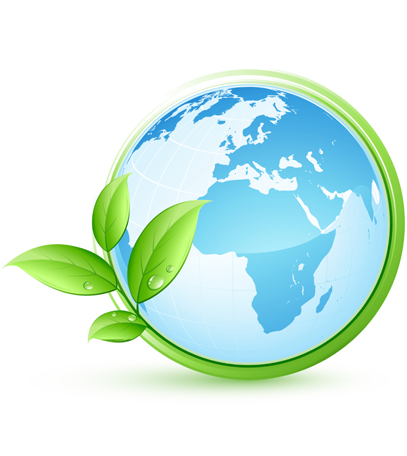 Global Action for Climate Justice
Stephen Levett & Sara Boulton, York Law School, The University of York

Shaila Pal, Dickson Poon School of Law, King’s College London
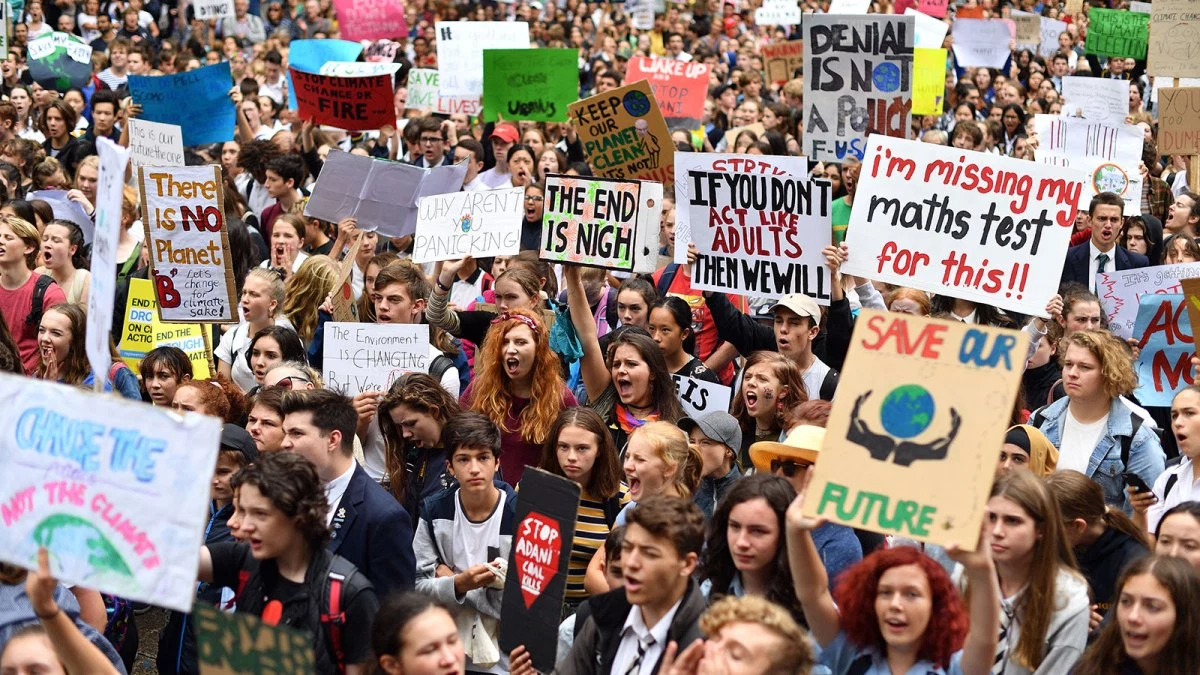 Climate change is one of the most significant social justice issues we face. Its impacts will be felt most by the poorest and most vulnerable. As a student law clinic with a commitment to social justice, we commit to raising awareness of the issue of climate change in our teaching, research and activism; and to finding ways to support law students to contribute to the struggle for climate justice.
[Speaker Notes: Sara]
Streetlaw
Street Law: What rights do I have?
Right to a healthy environment and a duty as citizens to protect the environment, Aarhus Convention. 

Aarhus Convention guarantees 3 basic procedural rights:
The right to access information

The right to participate in the formulation of plans relating to the environment

The right to go to court to challenge breaches of environmental law
The Right to clean air, Air Quality Directive  (EU)
Street Law
Impact of air pollution  in the community
U.K,  Air pollution responsible for  more deaths than smoking 
https://www.independent.co.uk/news/health/air-pollution-smoking-deaths-compare-a8818851.html
London: Ella Kissi-Debrah: new inquest granted into 'air pollution' death
https://www.theguardian.com/uk-news/2019/may/02/ella-kissi-debrah-new-inquest-granted-into-air-pollution-death
 Action:  Clean air pledge, supporting community action, lobbying MP, group court action(via NGO)
[Speaker Notes: Sara]
Next steps
Sign the pledge
Tell everyone you have signed the pledge
Join us in an international student law clinic day of action
Join the organising committee
Help with media
https://www.facebook.com/climate.pledge.1
Think globally. Act locally.